會議管理
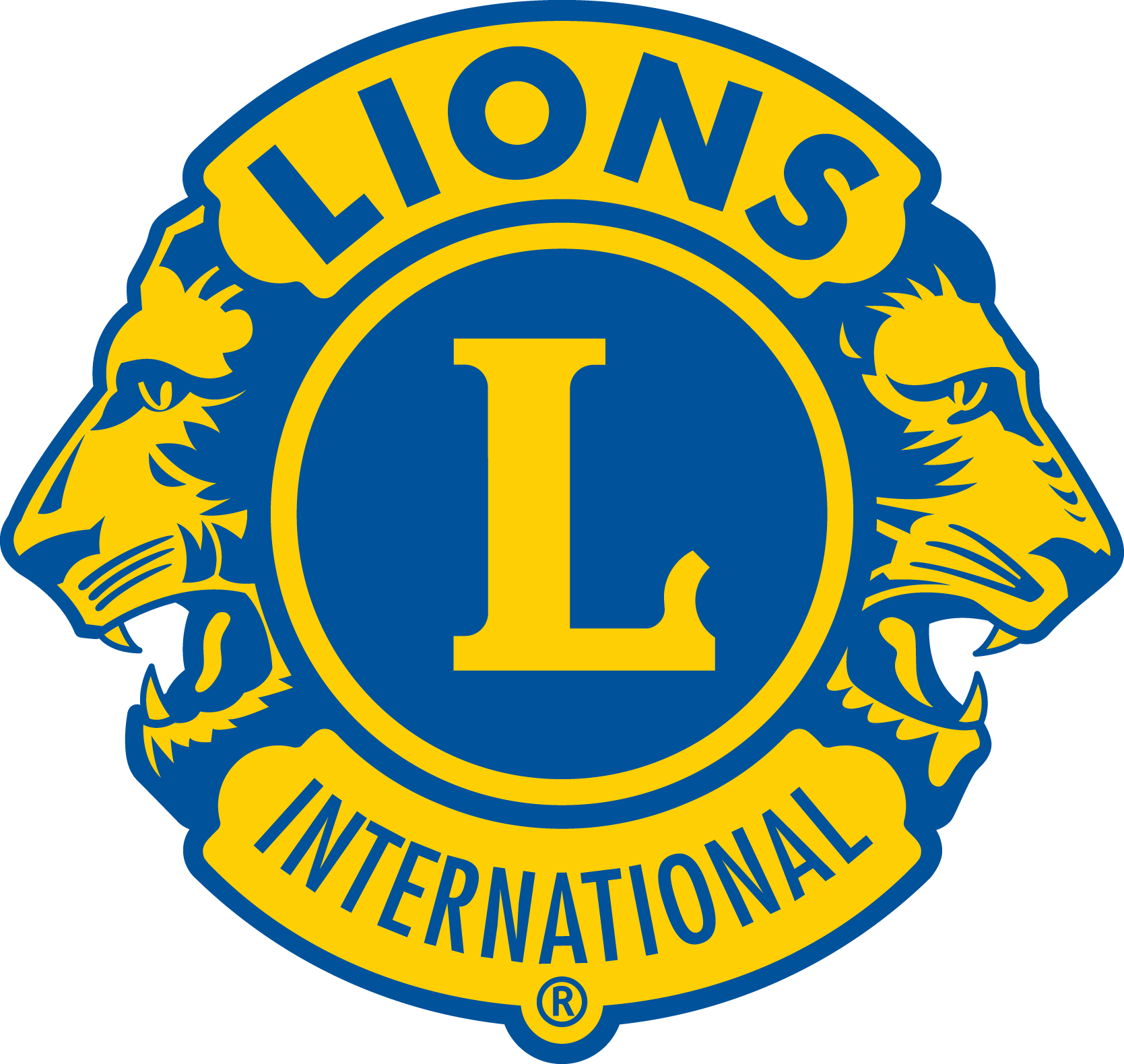 第二副總監培訓
0
這個月的會議將會和上個月的會議相同，但是多了很多很多的問題。
資料來源：Cartoonstock.com
1
會議管理 與 第二副總監
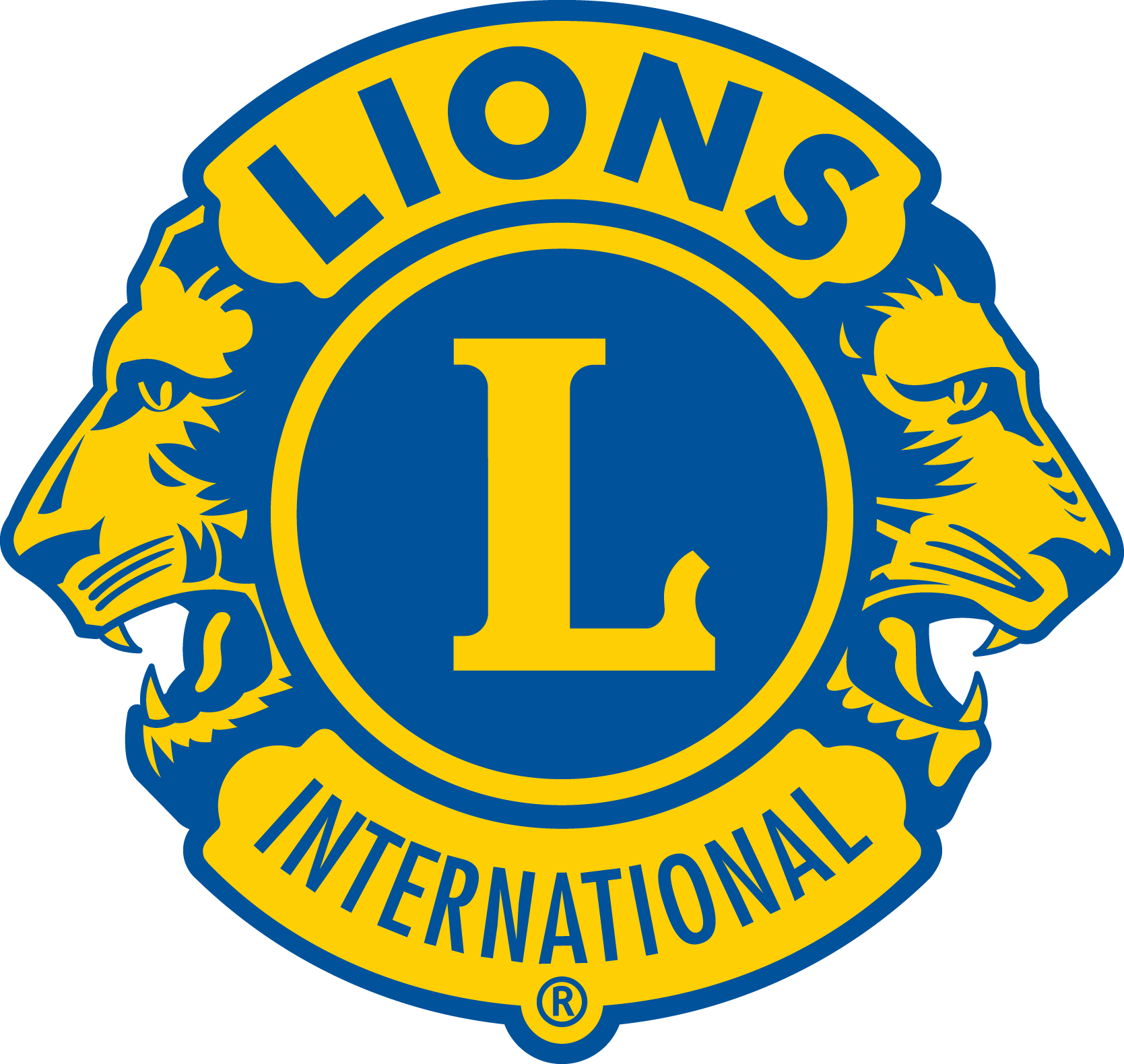 2
課程目標
3
會議管理的幾個階段
準備
跟進
引導
4
引導師的任務
通知：提供資訊給與會者

討論/決定：鼓勵與會者參與討論和做決策

表揚：承認他人的成績
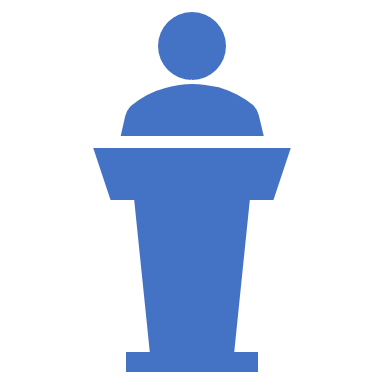 5
有助引導師的技巧告知
6
有助引導師的技巧討論/決定
7
有助引導師的技巧表揚
8
課程目標
9